Как пользоваться уроками?
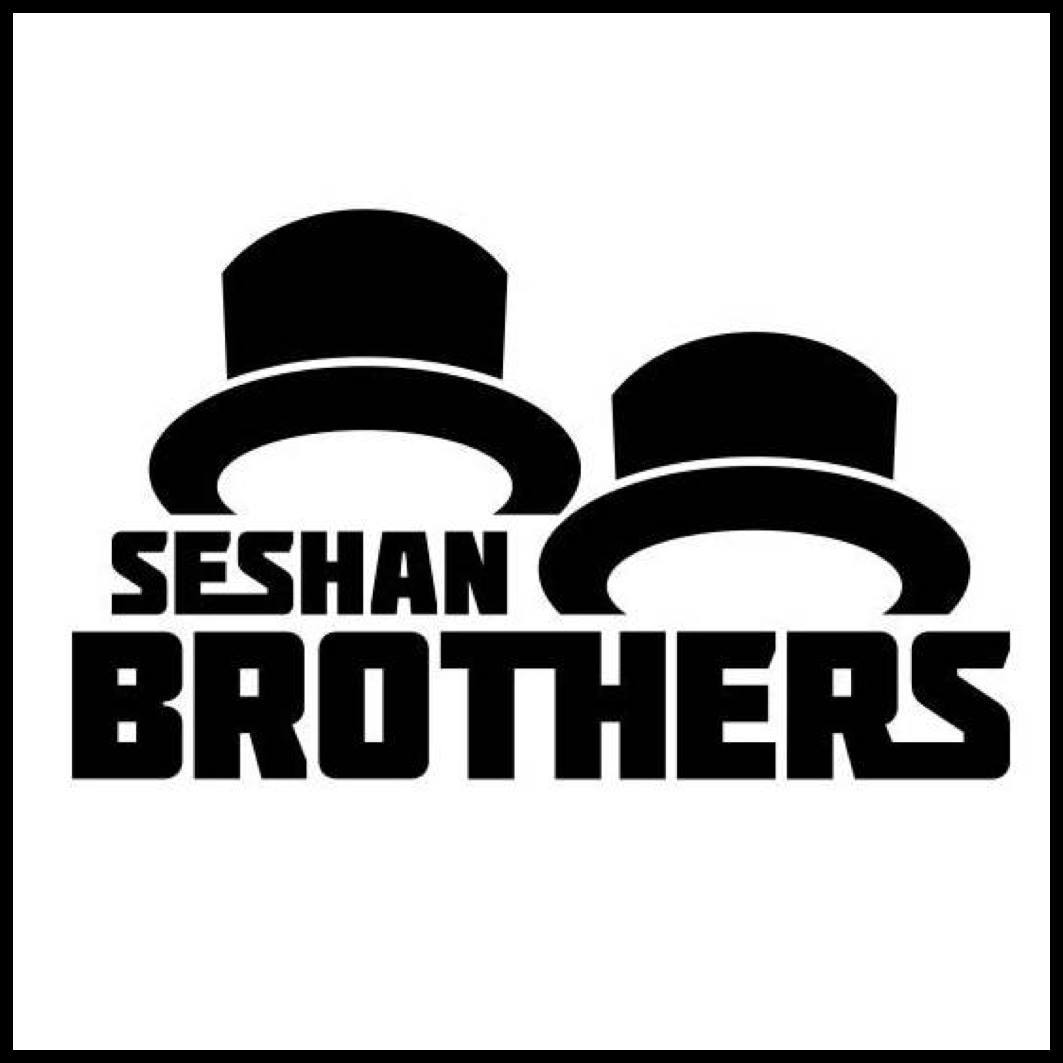 Уроки программирования для новичков
О сайте
EV3Lessons.com предоставляет учебные материалы для успешного изучения программы LEGO MINDSTORMS EV3
Мы так же предоставляем расширенные инструментарий для робототехнических команд такие как: инструмент планирования, тренерский уголок, мероприятия для сплочения команды
Любой может использовать и изменять эти уроки для образования на некоммерческой основе.
Если вы публикуете материалы онлайн, вы обязаны связаться с нами и предоставить нам ссылку на пост.
Если вы используете материалы EV3Lessons в любом соревновании (FLL,WRO,т.д.), вы обязаны указать источник в учебных материалах для соревнований.
Если вы активно используете наши учебные материалы, пожалуйста внесите пожертвование для поддержки работы сайта.
Copyright © EV3Lessons.com 2016 (Last edit: 02/10/2017)
Описание урока
http://ev3lessons.com/lessons.html
Новичок: Эти уроки научат тебя ездить и поворачивать робота, использовать датчики, циклы и переключатель. 
Продолжающий: Эти уроки открывают более продвинутые техники программирования как Собственные блоки, переменные, параллельные потоки, калибровка и блоки математики и логики. 
Продвинутый: Эти уроки для уверенных пользователей программной среды. Они научат вас более сложным программам: Пропорциональная езда по линии, выравнивание по линии, отслеживание потери скорости.
После: Эти уроки для учеников, которые закончили все наши уроки и интересуются в изучении сторонних датчиков и использовании EV3 с другими платформами, такими как Raspberry Pi.
Уроки для Начинающих созданы так, чтобы закончить их в  последовательности. Продолжающие и Продвинутые могут быть закрыты не по очереди. Зачастую в уроках упоминается список того, что нужно знать заранее.
Если вы печатаете уроки, проверяйте дату на сайте(снизу слайда), чтобы бы уверенным, что вы имеете последнюю версию. 
Чтобы получать новости об обновлениях, подпишитесь на рассылку (на странице с контактами)
Copyright © EV3Lessons.com 2016 (Last edit: 02/10/2017)
Основные уроки программирования
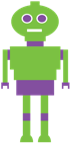 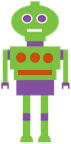 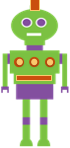 Copyright © EV3Lessons.com 2016 (Last edit: 02/10/2017)
Бонусные уроки
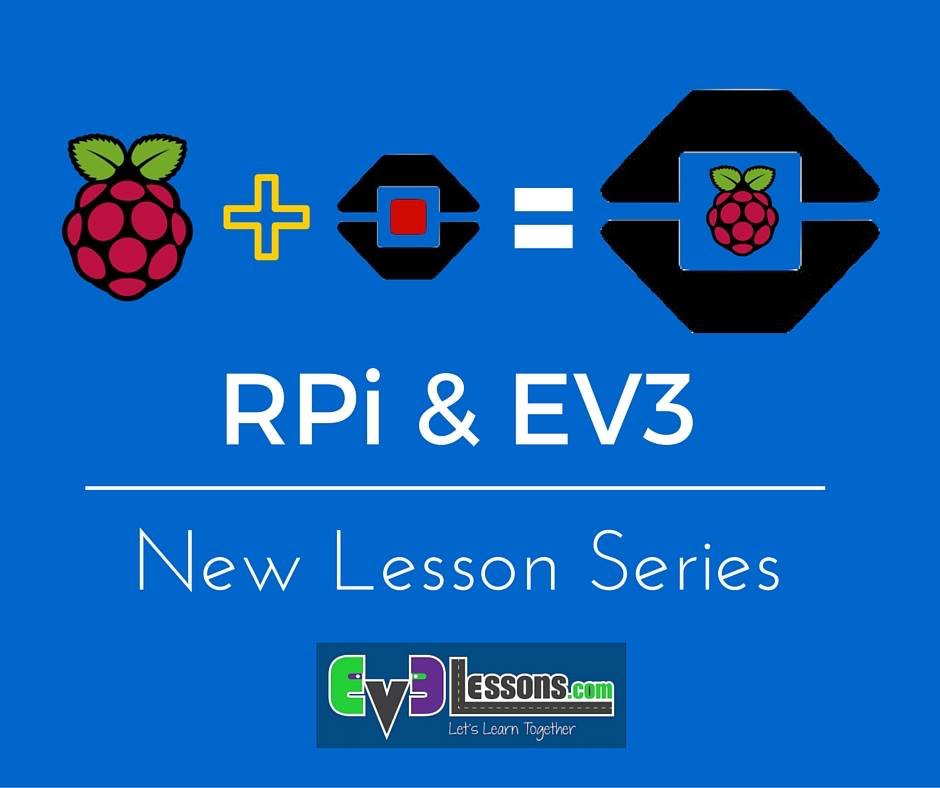 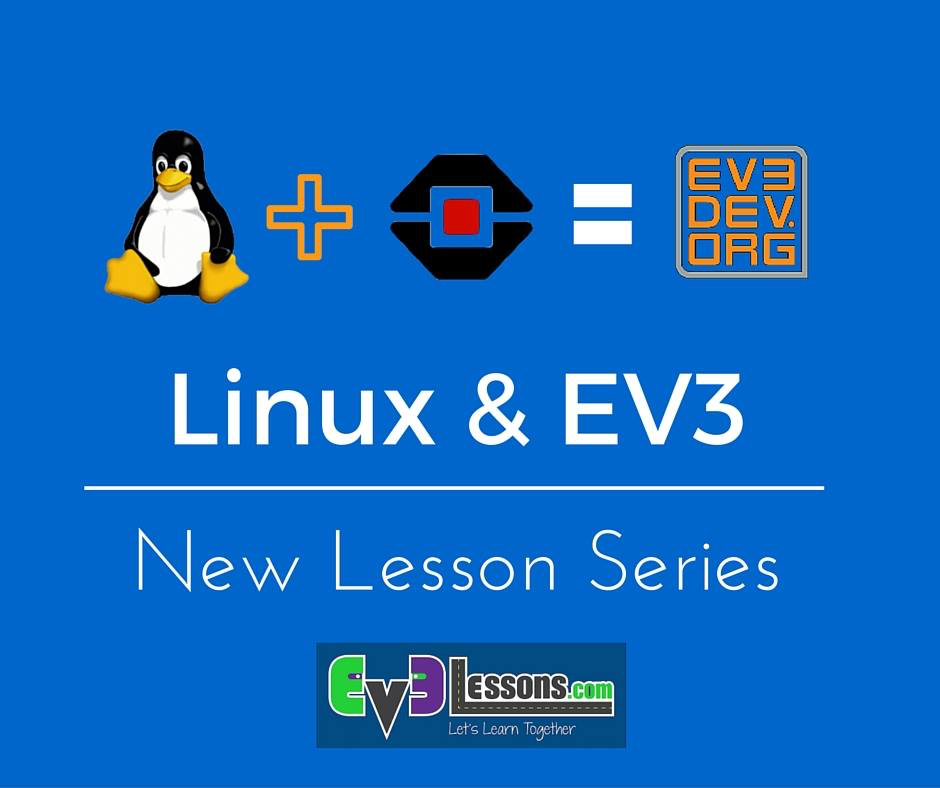 Copyright © EV3Lessons.com 2016 (Last edit: 02/10/2017)
Структура Урока
Каждый урок начинается со списка задач и заканчивается  испытанием
Во множестве уроков мы предоставляем подсказки в виде псевдокода. Ученики которые нуждаются в подсказке, пожалуйста обратите внимание на псевдокод.
Мы предоставляем решение для испытания, но желаем, чтобы студенты сами решили их, перед проверкой.
Обсуждение темы включено сразу после испытания, оно поможет понять основную задачу.
К некоторым урокам прилагается рабочий лист для ученика. В дальнейшем курс будет дополняться.
Copyright © EV3Lessons.com 2016 (Last edit: 02/10/2017)
Благодарность
Авторы: Sanjay and Arvind Seshan
Больше уроков на сайте: www.ev3lessons.com
Перевод осуществил: Абай Владимир, abayvladimir@hotmail.com
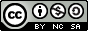 This work is licensed under a Creative Commons Attribution-NonCommercial-ShareAlike 4.0 International License.
Copyright © EV3Lessons.com 2016 (Last edit: 02/10/2017)